Line Sizing
By Shardul Kulkarni
Steps
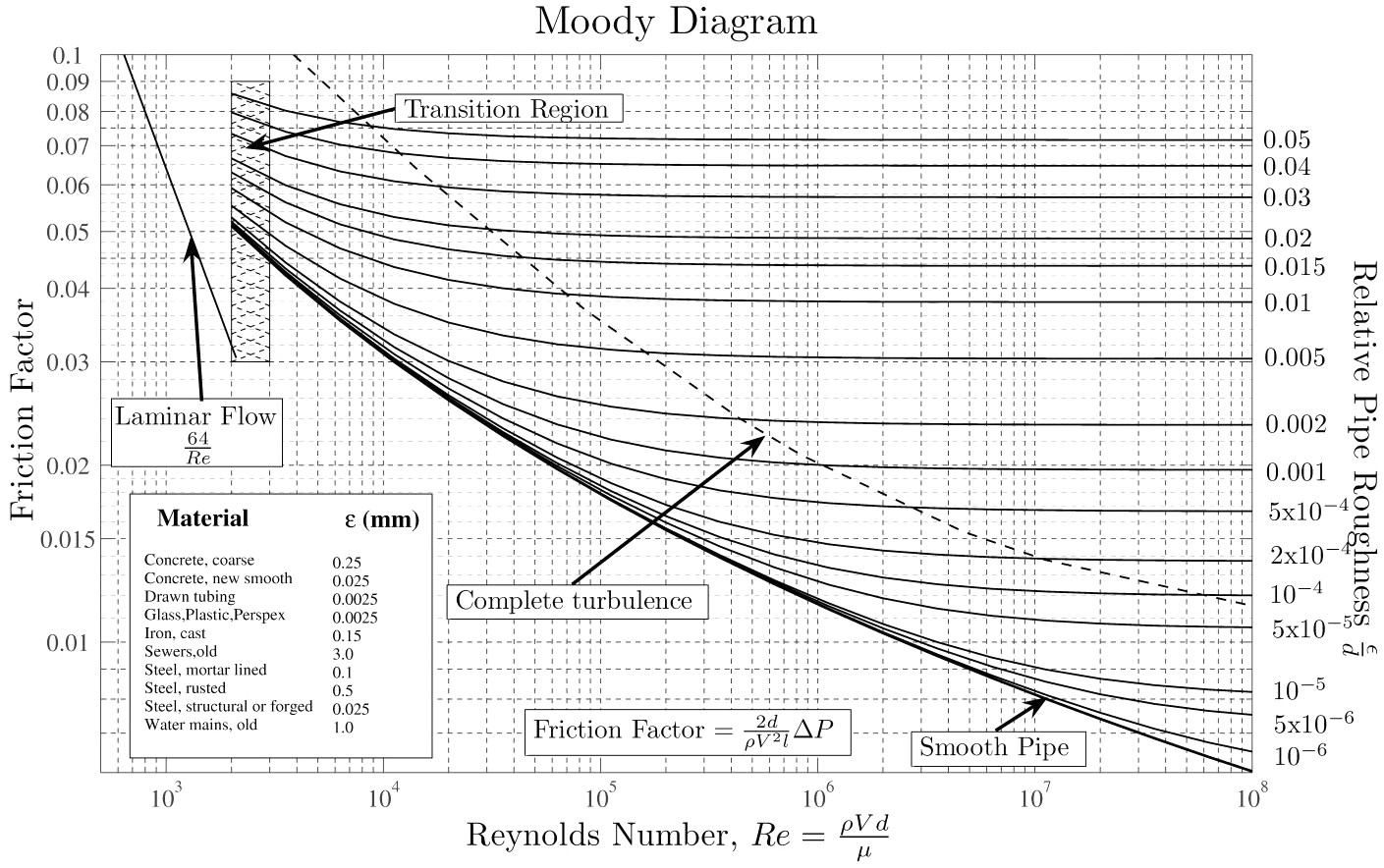 THANK YOU.